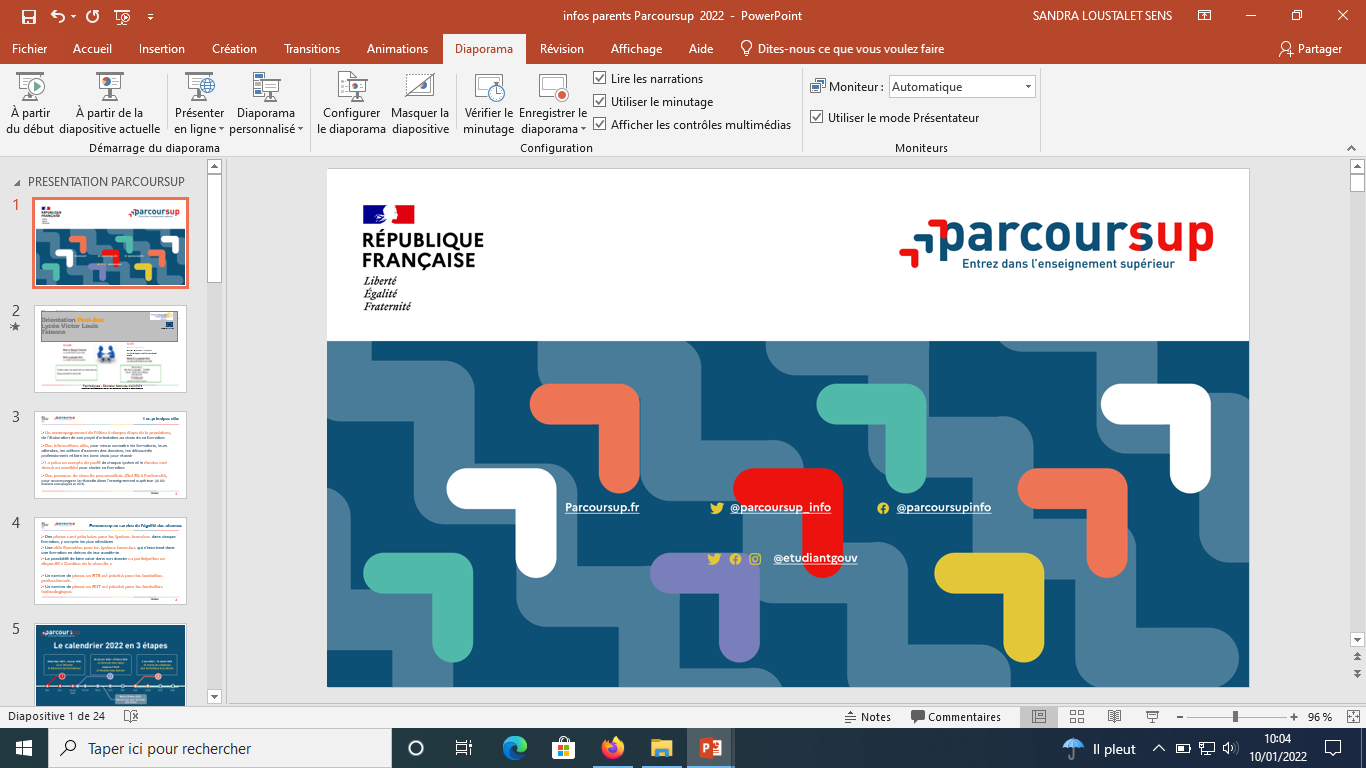 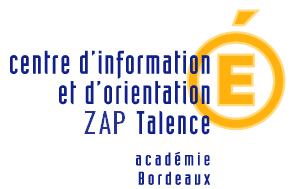 Orientation Post-Bac  Lycée Victor Louis Talence
Relais Europe
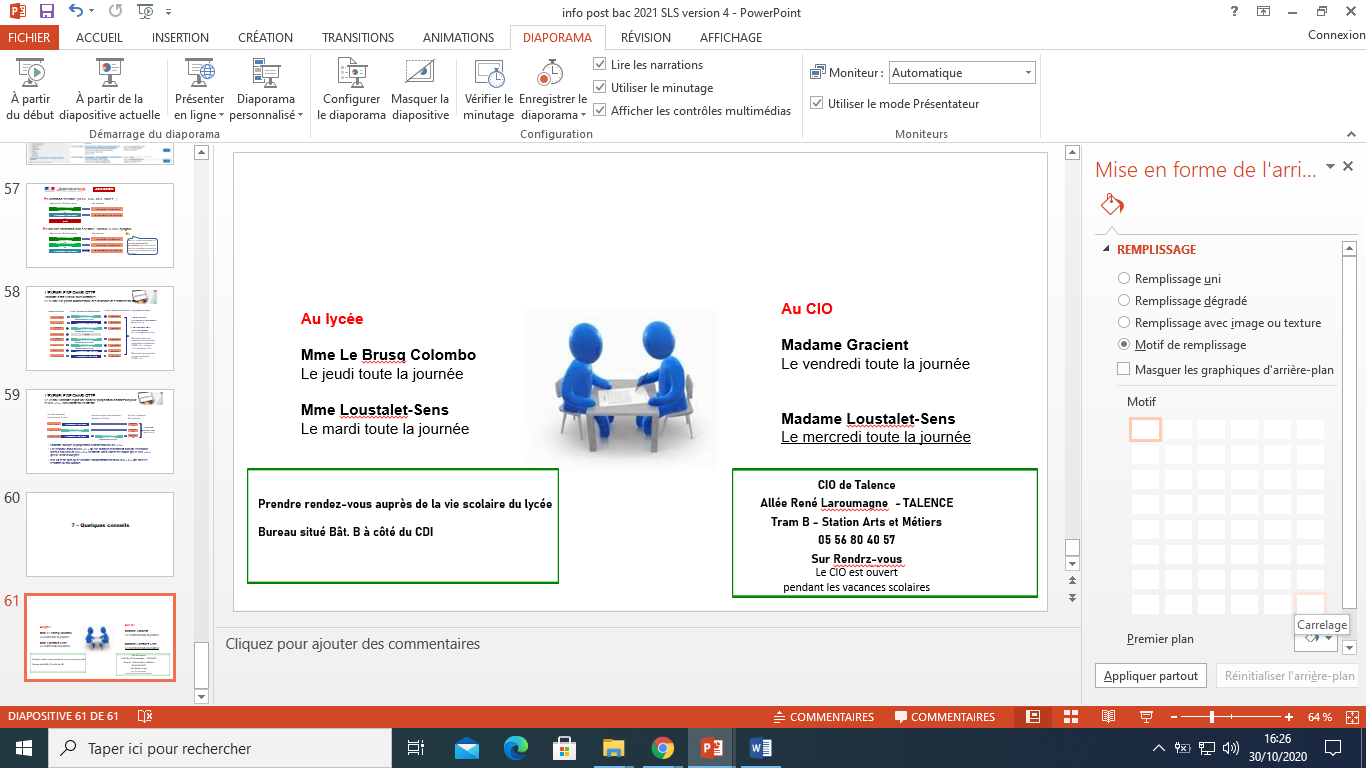 Mme Le Brusq Colombo
Le lundi après midi et vendredi matin
Psychologues - Education Nationale 2021-2022
Éducation développement conseil en orientation scolaire et professionnelle
Parcoursup au service de l’égalité des chances
> La prise en compte du profil (notes, appréciations…) de chaque lycéen
> Des parcours de réussite personnalisés (Oui-Si) à l’université, pour accompagner la réussite dans l’enseignement supérieur (29 000 étudiants accompagnés en 2021)
> Un nombre de places en BTS est priorisé pour les bacheliers professionnels
> Un nombre de places en BUT est priorisé pour les bacheliers technologiques
> Des places sont priorisées pour les lycéens boursiers dans chaque formation, y compris les plus sélectives 
> Une aide financière pour les lycéens boursiers qui s’inscrivent dans une formation en dehors de leur académie
10/01/2022
2
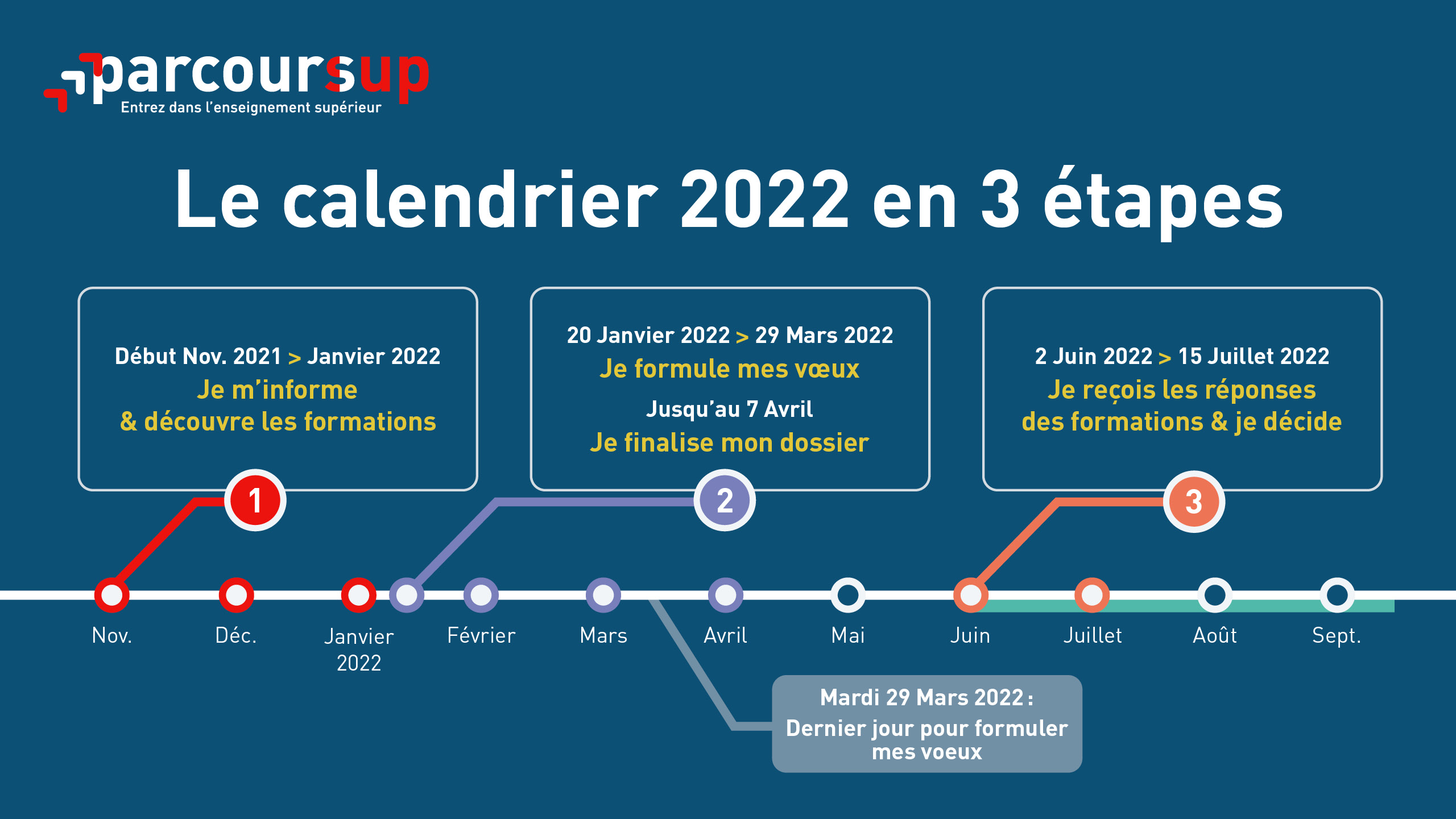 3
10/01/2022
Etape 1 : découvrir les formations et élaborer son projet d’orientation
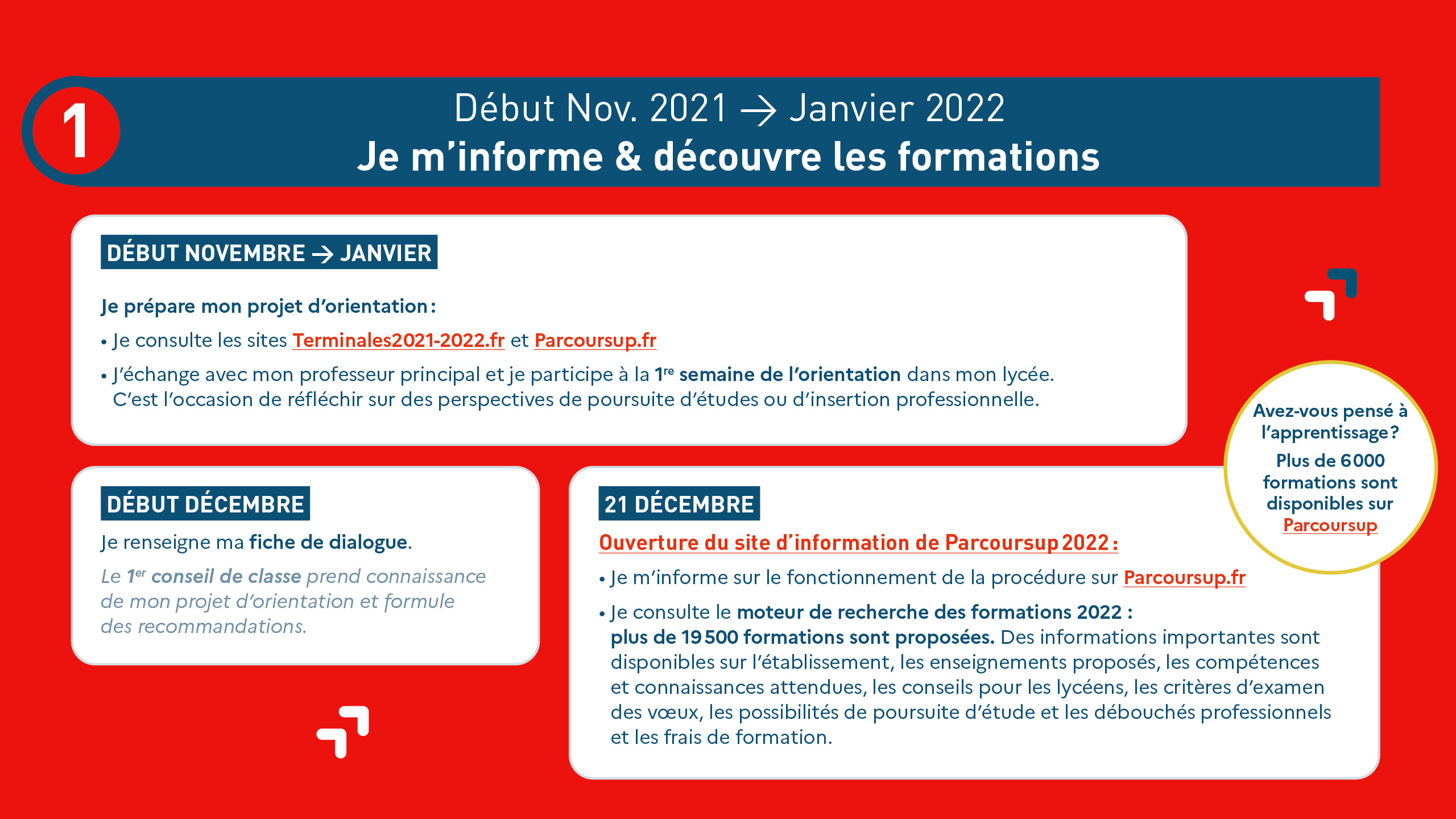 10/01/2022
5
Les formations disponibles
Parmi les 19 500 formations dispensant des diplômes reconnus par l’Etat, y compris des formations en apprentissage, disponibles via le moteur de recherche de formation : 

Des formations non sélectives : les différentes licences . Attention certaines licences sont sélectives : information communication, STAPS, …
Des formations sélectives : classes prépa, BTS, BUT (Bachelor universitaire de technologie ), formations en soins infirmiers (en IFSI) et autres formations paramédicales, formations en travail social (en EFTS), écoles d’ingénieur, de commerce et de management, Sciences Po/ Instituts d’Etudes Politiques, formations en apprentissage, écoles vétérinaires, formations aux métiers de la culture, du sport…

Des informations  utiles à consulter sur la fiche formation :  le statut de l’établissement (public/privé ) ; la nature de la formation (sélective /non sélective) ; les frais de scolarité ; les débouchés professionnels et possibilités de poursuite d’études    

Quelques rares formations privées ne sont pas présentes sur Parcoursup > prendre contact avec les établissements
10/01/2022
6
Il existe 3 familles de formations : les formations non sélectives (les licences et le parcours spécifique « accès santé » - PASS), les formations sélectives et les formations en apprentissage. Vous pouvez retrouver tous les types de formations suivants dans le moteur de recherche Parcoursup :
BTS (brevet de technicien supérieur) – BTSA (brevet de technicien supérieur agricole) – BTSM (brevet de technicien supérieur maritime)C.M.I (Cursus Master Ingénierie)CPGE (classes préparatoires aux grandes écoles)DCG (diplôme de comptabilité et de gestion)DEUST (diplôme d’études universitaires scientifiques et techniques)Diplômes d'université ou d'établissementBUT (bachelors universitaire technologique)Ecoles nationales vétérinairesLicences avec option accès santé (LAS) et parcours spécifique « accès santé » (PASS) permettant d’accéder aux études de maïeutique, médecine, odontologie, pharmacie et kinésithérapieDiplôme d’Etat (DE) d’infirmier délivré par les IFSIDiplômes d’Etat (DE) de psychomotricien, d’ergothérapeute, de pédicure-podologue, d’orthophoniste, d’orthoptiste, d’audioprothésiste, de manipulateur d’électroradiologie médicale et de technicien de laboratoire médicalDiplôme de technicien supérieur (DTS) Imagerie médicaleBTS Analyses de biologie médicale, Diététique, Opticien-lunetier, Podo-orthésiste, Prothésiste orthésiste, Prothésiste dentaireLicence STAPSDEUST SportDEUST Préparateur en pharmacieBrevet professionnels (BP) et diplômes d’Etat (DE) des centres de ressources, d'expertise et de performance sportive (CREPS)Formations aux métiers de l’hôtellerie – restauration (dont l’école Ferrandi, l’institut Paul Bocuse etc.)
Formations d'architecture, du paysage et du patrimoine 
Diplôme national des métiers d’art et du design (DN MADE)Diplôme des métiers d’art (DMA)Formations des écoles de commerce et de managementFormations des écoles d'ingénieurFormations diplômantes du secteur socialDiplôme d’Etat (DE) assistant de service social, éducateur de jeunes enfants, éducateur spécialisé, éducateur technique spécialisé délivrés par les EFTSFormations préparatoires à l'enseignement supérieurFormations professionnelles (titres professionnels – TP)Instituts d’études politique / Sciences PoLicencesLicences sélectives (y compris diplômes de l’Université Paris Dauphine et de l’école Polytechnique, Cycle Universitaire Préparatoire aux Grandes Écoles, Classe Préparatoire aux Études Supérieures)Mentions complémentairesFormations qualifiantes préparant aux métiers du ministère des Armées
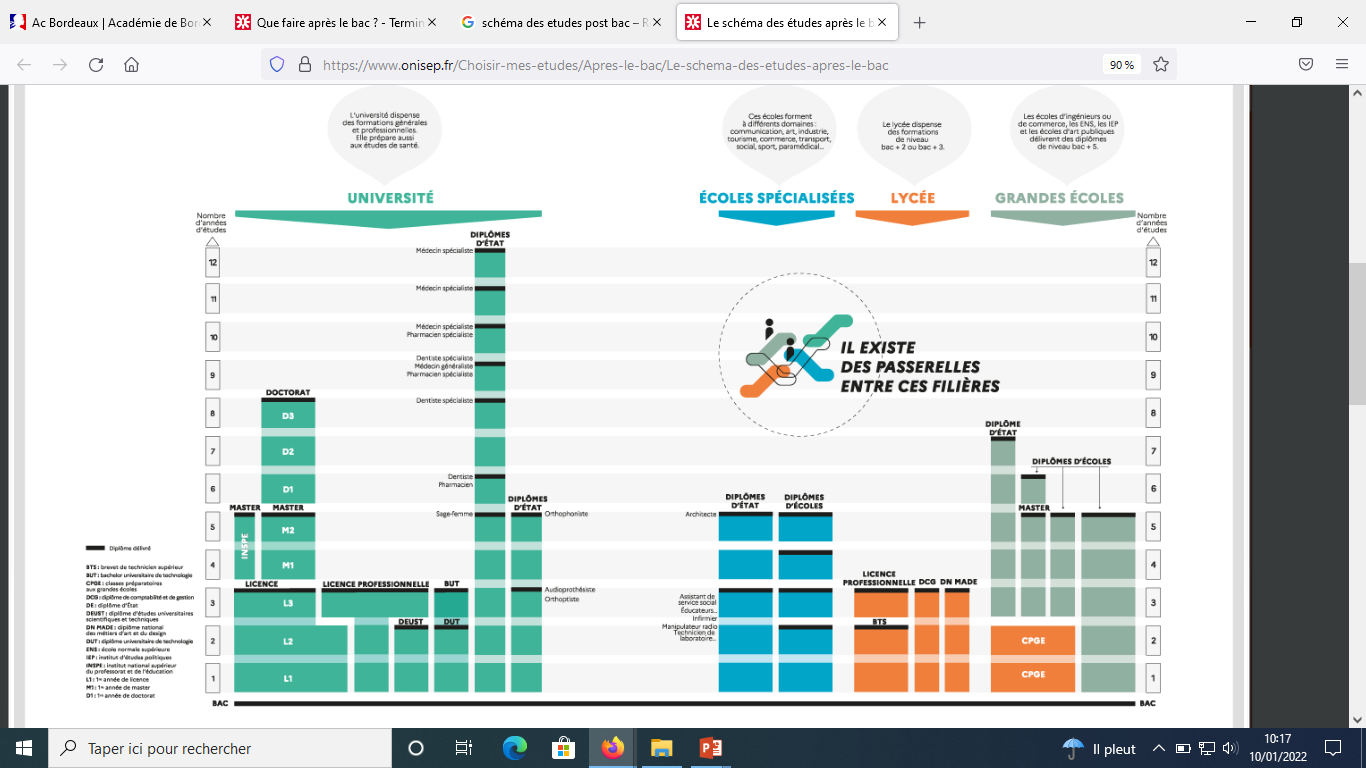 Que faire après le Bac: les formations (liens hypertextes)
LE BON REFLEXE : S’INFORMER, SE RENSEIGNER
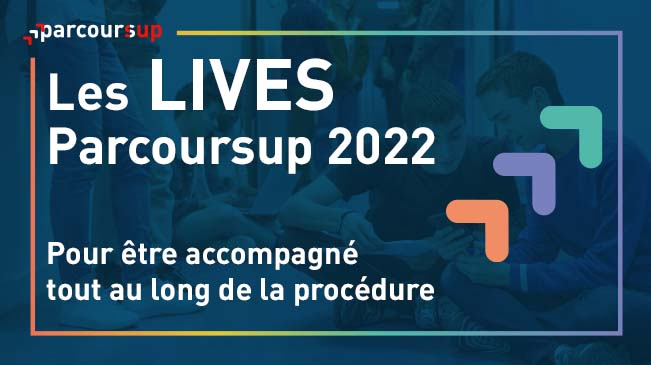 Echanger avec des professionnels dans votre lycée
Votre professeur principal
Les Psy-En
Echanger avec les formations 
(contact et dates à retrouver sur Parcoursup) 
Responsables de formations et étudiants ambassadeurs
Lors des journées portes ouvertes et salons virtuels avec conférences thématiques
Consulter les ressources en ligne de nos partenaires 
(accessibles gratuitement depuis la page d’accueil Parcoursup)
Live Parcoursup : Programme à retrouver sur Parcoursup.fr
10/01/2022
10
Ressources complémentaires disponibles sur le site du lycée rubrique vie du lycée / orientation
Préparer son projet d’orientation
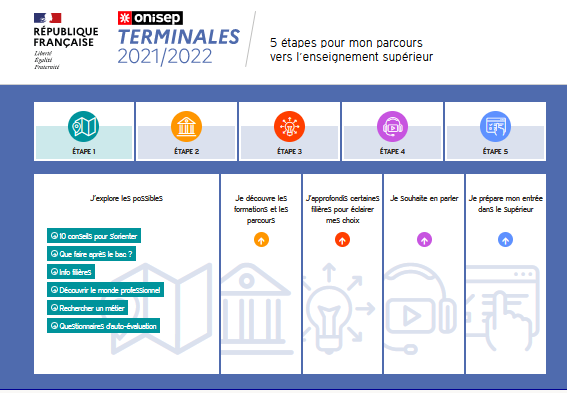 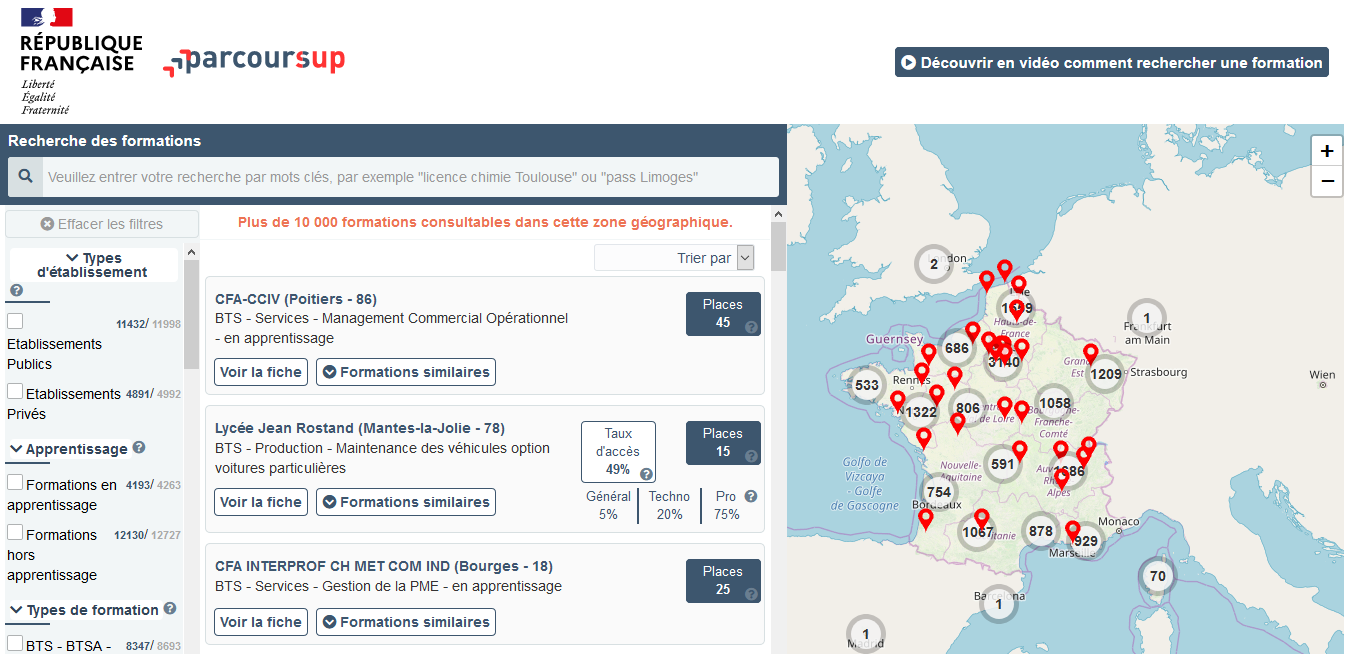 Parcoursup.fr : une fiche de présentation pour chaque formation
Terminales2021-2022.fr : infos sur les filières, les formations, les métiers
10/01/2022
11
LICENCE                                   C.M.I.
LICENCE
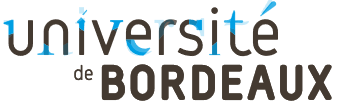 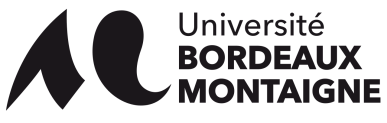 Liste
Liste
Langues étrangères appliquées, commerce international
Licence Anglais-Allemand
Licence Anglais-Arabe
Licence Anglais-Chinois
Licence Anglais-Coréen
Licence Anglais-Espagnol
Licence Anglais-Italien
Licence Anglais-Japonais
Licence Anglais-Portugais
Licence Anglais-Russe
Langues, littératures et civilisations étrangères et régionales
Licence Allemand
Licence Anglais
Licence Anglais-Allemand
Licence Arabe
Licence Chinois
Licence Espagnol
Licence Information communication - allemand
Licence Information communication - anglais
Licence Information communication - espagnol
Licence Italien BABEL : langues et cultures du monde
Licence Japonais
Licence Portugais
Licence Portugais-espagnol
Licence Russe
Lettres et lettres-langues
Licence Lettres
Licence Lettres BABEL : littératures et cultures du monde
Licence Lettres classiques
Philosophie, épistémologie, sociétés
Licence Anglais-philosophie
Licence Philosophie
Licence Philosophie - Accès Santé
Sciences du langage
Licence Sciences du langage
Ingénierie de la Statistique et Informatique
Ingénierie et maintenance des systèmes pour l’Aéronautique et les transports 
Ingénierie Géologique et Civile_IGéoC
Ingénierie Mécanique, Génie Civil et Energétique 
. Optimisation mathématique et algorithmes pour l’aide à la décision (OPTIM)
Physique : rayonnements et instrumentation
Aménagement et urbanisme, tourisme
Licence Aménagement, urbanisme et développement territorial durables
Arts, arts du spectacle, musicologie
Licence Arts plastiques
Licence Cinéma et audiovisuel
Licence Danse
Licence Musicologie et pratique artistique supérieure
Licence Musiques actuelles, jazz et chanson
Licence Théâtre
Design
Licence Design
Géographie
Licence Géographie et Aménagement
Histoire
Licence Histoire
Histoire de l'art et sciences archéologiques
Licence Histoire de l'art
Licence Sciences archéologiques
Humanités
Licence Culture humaniste et scientifique
Licence Cultures modernes et contemporaines
Information communication et médiation des sciences
Licence Anglais - Information communication
Licence Allemand - Information communication
Licence Espagnol - Information communication
Licence Information territoriale
Licence Sciences de l'Information et de la communication
DROIT, ÉCONOMIE, GESTION
  Administration économique et sociale.
  Droit.
  Economie et gestion.
  Gestion (L3 uniquement)
SCIENCES HUMAINES ET SOCIALES
Psychologie
Sociologie
  Sciences et techniques des activités 
physiques et sportives (STAPS).
  Sciences de l’éducation (L3 uniquement)
  Sciences de l'homme, anthropologie,
ethnologie (L3 uniquement)
SCIENCES  TECHNOLOGIES*
Chimie
Sciences pour l'ingénieur
Mathématiques
Physique Chimie
Physique
Sciences de la terre
Sciences de la vie
Informatique
Mathématiques et informatique appliquées aux sciences humaines et sociales - MIASHS
* Le 1er semestre des licences scientifique est un semestre d’orientation :
w MISIPCG : Mathématiques, informatique, sciences pour l’ingénieur, physique-chimie, géosciences
ou w MIASHS : Mathématiques, informatique, sciences humaines et sociales parcours éco gestion ou sciences cognitives
ou w SVSTC : Sciences de la vie, sciences de la terre, chimie
Selon la licence, le choix définitif de la mention (et éventuellement du parcours) se fait au semestre 2, 3 ou 4, voire 5.
SANTÉ  
PASS (parcours d’accès spécifique aux études de santé) option psychologie/droit/économie/gestion/ sciences de la vie/ chimie/ philosophie/ physique-chimie/ STAPS Voir le livret des enseignements
LAS (licence accès santé) psychologie/droit/économie/gestion/ sciences de la vie/ chimie/ philosophie/ physique-chimie/ STAPS
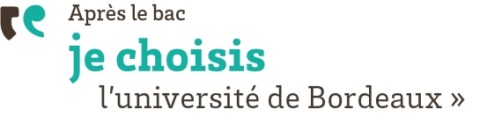 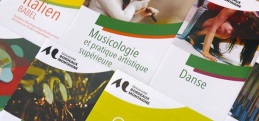 https://jechoisis.u-bordeaux.fr/choisir/Les-etudes-a-l-universite
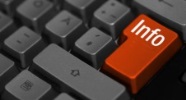 Choisir une Licence
C.P.G.E  
Lycées Académie de Bordeaux
C.P.G.E
Classes préparatoires aux grandes écoles
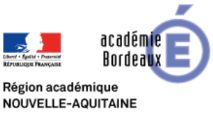 Liste
Liste
CLASSES PRÉPARATOIRES ÉCONOMIQUES ET COMMERCIALES
  ECG : économique et commerciale générale
  ECT : économique et commerciale, option technologique
  ENS D1  économie, droit et gestion
  ENS D2  économie et gestion
  ATS  économie-gestion (Prépa post Bac+2)
-----------------------------------------------------------------------
CLASSES PRÉPARATOIRES LITTÉRAIRES
  ENS lettres (1re année)
  Lettres Ulm 
  Lettres Lyon
  Lettres et sciences sociales 
  Saint-Cyr Lettres
  Chartes
  Arts et design
-----------------------------------------------------------------------
CLASSES PRÉPARATOIRES SCIENTIFIQUES
  MPSI : mathématiques, physique et sciences de l'ingénieur 
  MP2I  : mathématiques, physique, ingénierie informatique
  PCSI : physique, chimie et sciences de l'ingénieur 
  PTSI : physique, technologie et sciences de l'ingénieur 
  PSI : physique et sciences de l'ingénieur 
  BCPST : biologie, chimie, physique et sciences de la Terre 
  TPC : technologie, physique et chimie 
  TB : technologie et biologie 
  TSI : technologie et sciences industrielles 
  ATS scientifiques (Prépa post Bac+2)
Prépas économiques et commerciales générales (ECG)  

u Lycée Nicolas Brémontier, Bordeaux      
EC Voie Technologique   w Présentation   /   w Site de la Prépa   /   w Plaquette ECT

u Lycée Michel de Montaigne, Bordeaux 
w Les prépas  /  EC Voie Economique w Plaquette ECG 

u Lycée Sainte-Marie Grand Lebrun, Bordeaux (Privé sous contrat)    
 w ECG Voie Economique générale
u Lycée René Cassin, Bayonne  w ECG

u Lycée Louis Barthou, Pau  w ECG  
   u Lycée Gustave Eiffel, Bordeaux  w E.N.S. D1   /   w E.N.S. D2

Prépas littéraires  

u Lycée Bertrand de Born, Périgueux  w Lettres (A/L)

u Lycée Camille Jullian, Bordeaux  w Lettres (A/L)   /   w CPES / Clésup   

u Lycée Michel de Montaigne, Bordeaux    
  w Les prépas   /   Lettres w  A/L   /   Lettres et sciences sociales w B/L

u Lycée Louis Barthou, Pau   w Les prépas littéraires

Prépas scientifiques 
 
MP2I à découvrir sur Parrcoursup à partir du 21/12/2020
Lycée Bertrand de Born, Périgueux   w PCSI    

u Lycée agricole, Blanquefort   w ATS Bio (Prépa 1 an post bac+2)

u Lycée Kastler, Talence   w TCP

u Lycée Camille Jullian, Bordeaux   w MPSI - PCSI   

u Lycée Gustave Eiffel, Bordeaux    w Les prépas scientifiques
 w PCSI w PTSI     w ATS (Prépa 1 an post bac+2)

u Lycée Michel de Montaigne, Bordeaux      w Les prépas w BCPST   w  MPSI    w MP2I   w PCSI 

u Lycée Sainte-Marie Grand Lebrun, Bordeaux (Privé sous contrat)   w MPSI 

u Lycée René Cassin, Bayonne   w PCSI

u Lycée Louis Barthou, Pau   w MPSI - PCSI    w BCPST

u Lycée St-Cricq, Pau   w TSI    w Site de la Prépa   

u Lycée Cantau, Anglet   w ATS Génie civil (Prépa 1 an post bac+2)
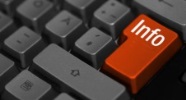 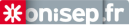 Dossier ONISEP
à consulter en ligne
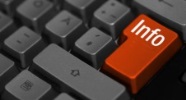 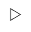 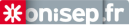 Dossier ONISEP
à consulter en ligne
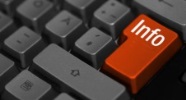 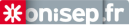 Dossier ONISEP
à consulter en ligne
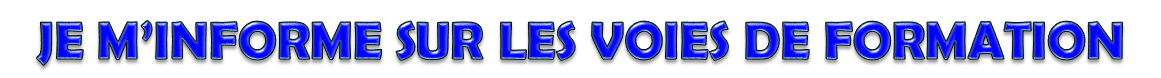 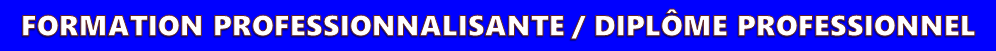 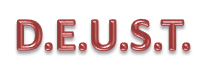 DEUST = Diplôme d’études universitaires scientifiques et techniques 
 Certains DEUST peuvent se préparer àl’université ou  en alternance
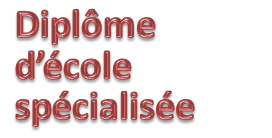 DE (diplômes d’État) du social et du paramédical
 Diplômes nationaux des écoles supérieures d'art (DNA, DNSEP)
 Diplômes spécifiques d’école

 Certains diplômes peuvent se préparer en alternance
2 ANS
Sources d’information 
Les DEUST 
Exemple : DEUST production contrôle et qualité des produits de santé
DEUST Production, contrôles et qualité des produits de santé - Université de Bordeaux – YouTube
Sources d’information 
ART - ARCHITECTURE - COMMERCE - PARAMÉDICAL - SOCIAL ...
Les écoles spécialisées
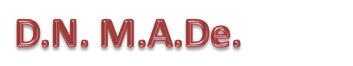 DN MADe = Diplôme national des métiers d’art et du design 
 Se prépare en Lycée ou en École
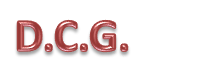 DCG = Diplôme de comptabilité et de gestion
 Se prépare en lycée, école, université...
 Le DCG peut se préparer en alternance
3 ANS
1èr cycle de la filière de l’expertise comptable
Sources d’information 
filière design et métiers d’art en lycée   /   DN MADe
24 spécialités de DUT : 15 du secteur de la production / 9 du secteur des services
Sources d’information 
Le DCG
DTS = Diplôme de technicien supérieur
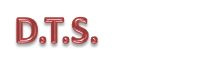 BUT
Exemple imagerie médicale : http://lyceejaydebeaufort.fr/post-bac/presentation-du-dts/
3 ANS
Ex DUT 2  ans + Licence pro 1 an
Bachelor Universitaire de Technologie
Sources d’information  
Les BUT (ONISEP)
Portail national des IUT :   Fiches BUT
Etape 2 : s’inscrire, formuler ses vœux et finaliser son dossier
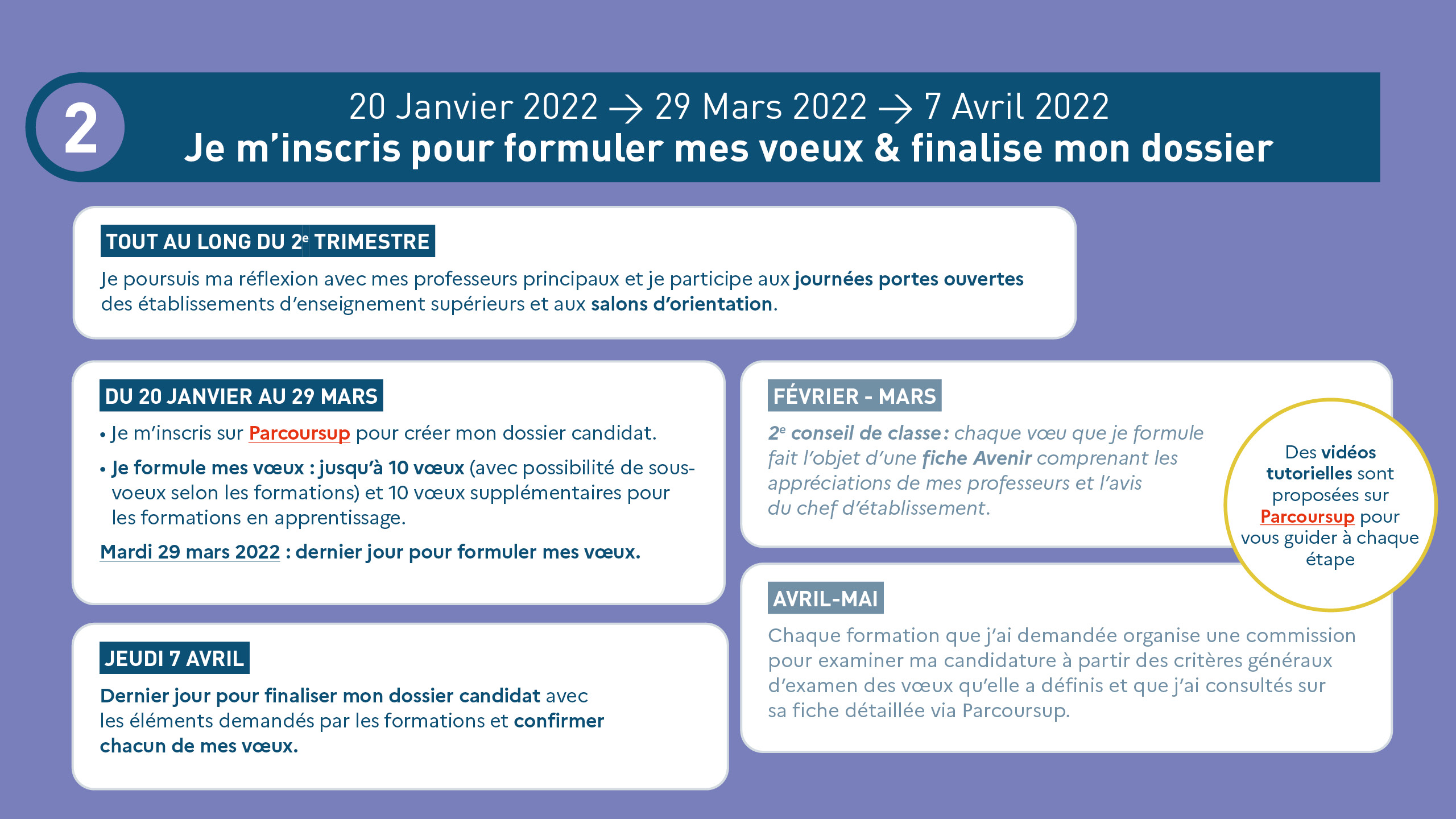 10/01/2022
16
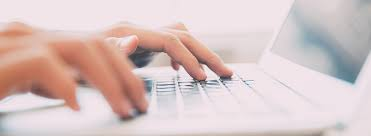 Je crée mon dossier sur parcoursup
Vous êtes lycéen.ne en terminale vous avez besoin de votre identifiant national élève INE
L’INE (identifiant national élève) est composé de 11 caractères : 10 chiffres + 1 lettre ou 9 chiffres + 2 lettres.
Si vous êtes en terminale dans un lycée général, technologique ou professionnel (métropole et Outre-mer) ou élève de terminale en apprentissage, vous le trouverez sur vos bulletins scolaires ou sur votre relevé de notes aux épreuves anticipées du baccalauréat.

 En cas de doute, adressez-vous au secrétariat de votre établissement.
L'étape de confirmation des vœux est obligatoire.Dès que vous êtes certain des vœux que vous avez formulés et que votre dossier est complété, vous devez confirmer un à un chacun de vos vœux avant le 7 avril 2022 pour que votre dossier soit transmis aux formations que vous aurez choisies.Important : pour rappel, vous ne pourrez plus ajouter de nouveaux vœux ou remplacer des vœux dans votre liste à compter du 29 mars
10/01/2022
18
Les principales règles à retenir
> Jusqu’à 10 vœux et 10 vœux supplémentaires pour des formations en apprentissage
> Possibilité de faire des sous-vœux pour certaines filières (classes prépa, BTS, BUT, école de commerce, d'ingénieurs, IFSI…) 
> Les vœux sont formulés librement par les candidats (pas de classement par ordre de priorité) : une réponse est apportée pour chaque vœu formulé
> La date de formulation du vœu n’est pas prise en compte pour l’examen du dossier 
> Chaque formation n’a connaissance que des vœux formulés pour elle (elle ne connait pas les autres vœux formulés  par les candidats)
> Quand un candidat accepte une formation, il a toujours la possibilité de conserver des vœux pour lesquels il est en liste d’attente et qui l’intéressent davantage
10/01/2022
19
Les éléments transmis à chaque formation demandée
le projet de formation motivé

les pièces complémentaires demandées par certaines formations

la rubrique « Activités et centres d’intérêt » si elle a été renseignée

la fiche Avenir renseignée par le lycée
Les bulletins scolaires et notes du baccalauréat : 
Année de première : bulletins scolaires et les notes des épreuves anticipées de français (pour les lycéens généraux et technologiques)
Année de terminale : bulletins scolaires des 1er et 2e trimestres (ou 1er semestre), notes des épreuves finales des deux enseignements de spécialité (pour les lycéens généraux et technologiques)
= un baccalauréat mieux valorisé
10/01/2022
20
Etape 3 : consulter les réponses des formations et faire ses choix
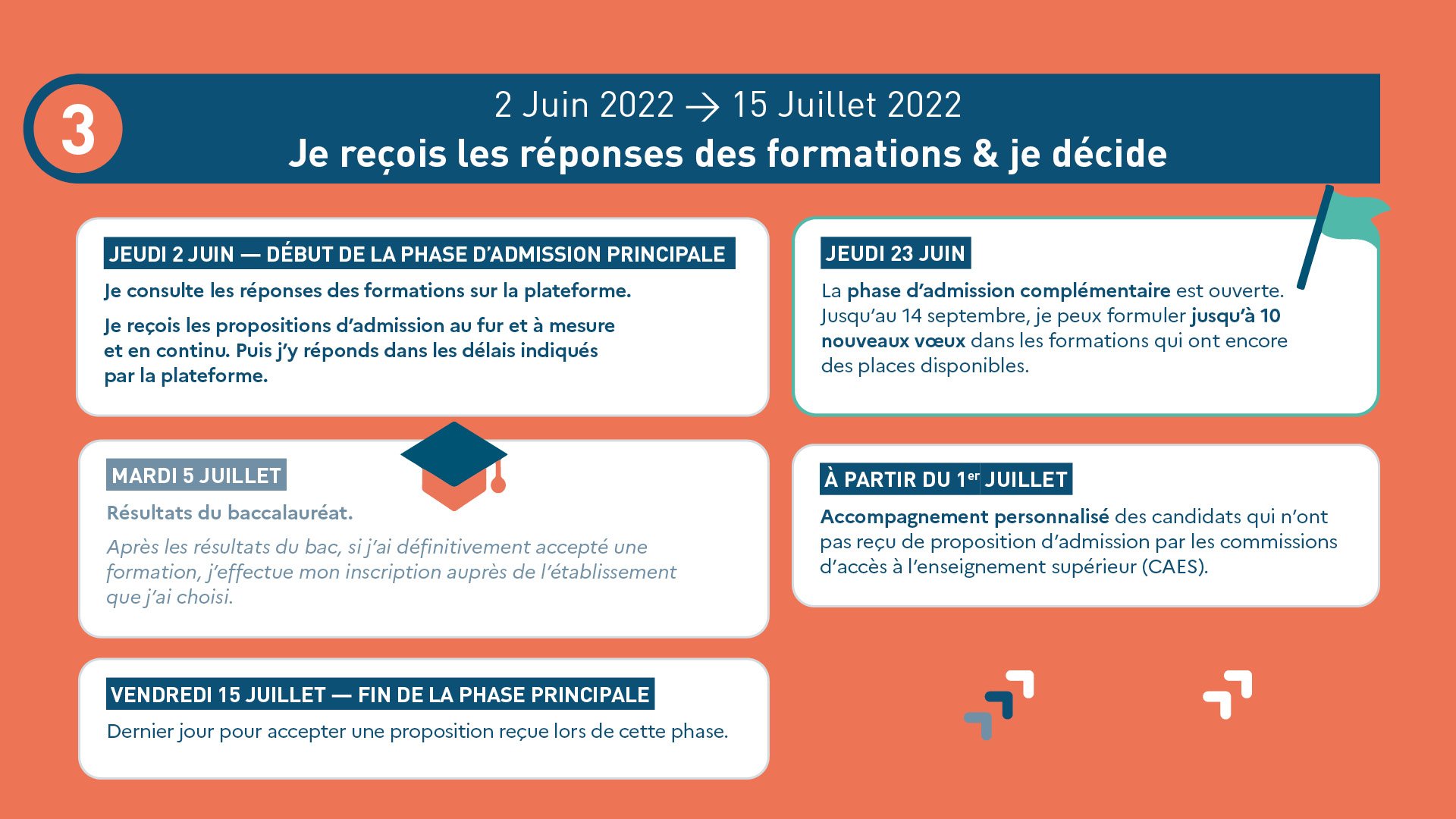 10/01/2022
22
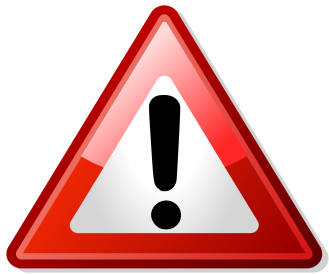 Délai pour répondre aux propositions 
des établissements
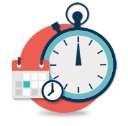 Réponse le 2 juin, vous disposez de 5 jours pour accepter, soit jusqu'au 7 Juin,

Réponse le 3 juin, vous disposez de 4 jours pour accepter, soit jusqu'au 7 Juin également,

Réponse entre le 4 juin et le 14 juillet, vous disposez de 2 jours pour accepter l'offre de l'établissement.
Du 2 juin au 15 juillet: 
Propositions d’admission et inscription
A partir du 2 juin, les candidats reçoivent les décisions des établissements pour chaque vœu. 

Un message est envoyé:

-  par SMS via l’application Parcoursup,

- dans sa messagerie personnelle (à l’adresse mail indiquée au moment de l’inscription sur Parcoursup),

-  dans la messagerie intégrée à Parcoursup.
Quelles réponses ?
Pour une formation sélective (CPGE, BTS, BUT, écoles…)
Réponse donnée au candidat
Réponse du candidat
OUI (proposition d’admission)
J’accepte ou je renonce
ou
Oui, en attente
Je maintiens ou je renonce
ou
NON
Pour une formation non sélective (licence)
Réponse donnée au candidat
Réponse du candidat
OUI (proposition d’admission)
J’accepte ou je renonce
ou
OUI-SI (proposition d’admission)
J’accepte ou je renonce
ou
Oui, en attente
Je maintiens ou je renonce
OUI – Si : le lycéen se voit proposer un parcours de formation personnalisé pour se renforcer dans les compétences attendues par l’université.
Pour les vœux « Oui, en attente »
Dans la rubrique « Admission », pour chaque vœu en attente, cliquez sur le bouton « Liste d’attente » pour obtenir les informations suivantes :

votre position dans la liste d'attente 

le nombre total de candidats dans la liste d'attente 

le nombre de places dans la formation 

la position dans le classement du dernier candidat qui a reçu une proposition d’admission en 2021 

la position du dernier candidat qui a reçu une proposition d’admission cette année (cet indicateur évolue tout au long de la phase d’admission)
Exemple de Charlotte
deux vœux multiples et trois vœux simples.
2 juin : réponses des établissements
5 juin : réponses de Charlotte (date limite 7 juin)
Vœux de Charlotte
Après les réponses, la procédure continue, Charlotte doit  donc prendre régulièrement connaissance de l’évolution de ses vœux en attente.
Elle accepte la proposition en CPGE « Lycée A »
CPGE Lycée A
Accepte
OUI (proposition d’admission)
CPGE Lycée B
Oui, en attente
Maintient
Elle maintient les deux vœux en attente : 
CPGE « B » et  « C »
CPGE Lycée C
Oui, en attente
Maintient
BTS Tourisme  Lycée X
NON
Elle choisit de renoncer au vœu en attente : 
BTS Tourisme « Lycée Y »
X
Renonce
Oui, en attente
BTS Tourisme  Lycée Y
BUT Publicité
Renonce
Elle renonce automatiquement  aux  autres propositions d’admission : 
BUT Publicité, Licence Droit, Licence LEA
OUI (proposition d’admission)
Licence Droit
Renonce
OUI (proposition d’admission)
Licence LEA
OUI – SI (proposition d’admission)
Renonce
Comment répondre aux  propositions
Le lycéen reçoit plusieurs propositions d’admission ( OUI ou OUI-Si ):

 Il doit accepter une seule proposition.

Les vœux « en attente » sont maintenus s’il le souhaite. Dans ce cas, il faut régulièrement prendre connaissance de l’évolution de la situation.
Le lycéen ne reçoit que des réponses « en attente » : 
Des places vont se libérer au fur et à mesure que les autres candidats vont renoncer à leurs vœux. Mais attention, les chances sont moindres si le candidat n’a émis que des vœux sur des formations très demandées.
Le lycéen ne reçoit que des réponses négatives (s’il n’a formulé que des vœux en formation sélective) 
Le 23 juin, début de la phase complémentaire. De plus, il peut demander à la commission d’accès à l’enseignement supérieur (CAES) de lui faire des propositions de formation.
L’inscription
à partir des résultats du bac
Après avoir accepté la proposition d’admission, il faut s’inscrire dans l’établissement.

Les formalités sont propres à chaque établissement : 

suivre les modalités d’inscription indiquées sur Parcoursup 
ou 
contacter directement l’établissement d’accueil
[Speaker Notes: Le candidat peut toujours démissioner des candidatures qui sont encore en attente de réponses favorables]
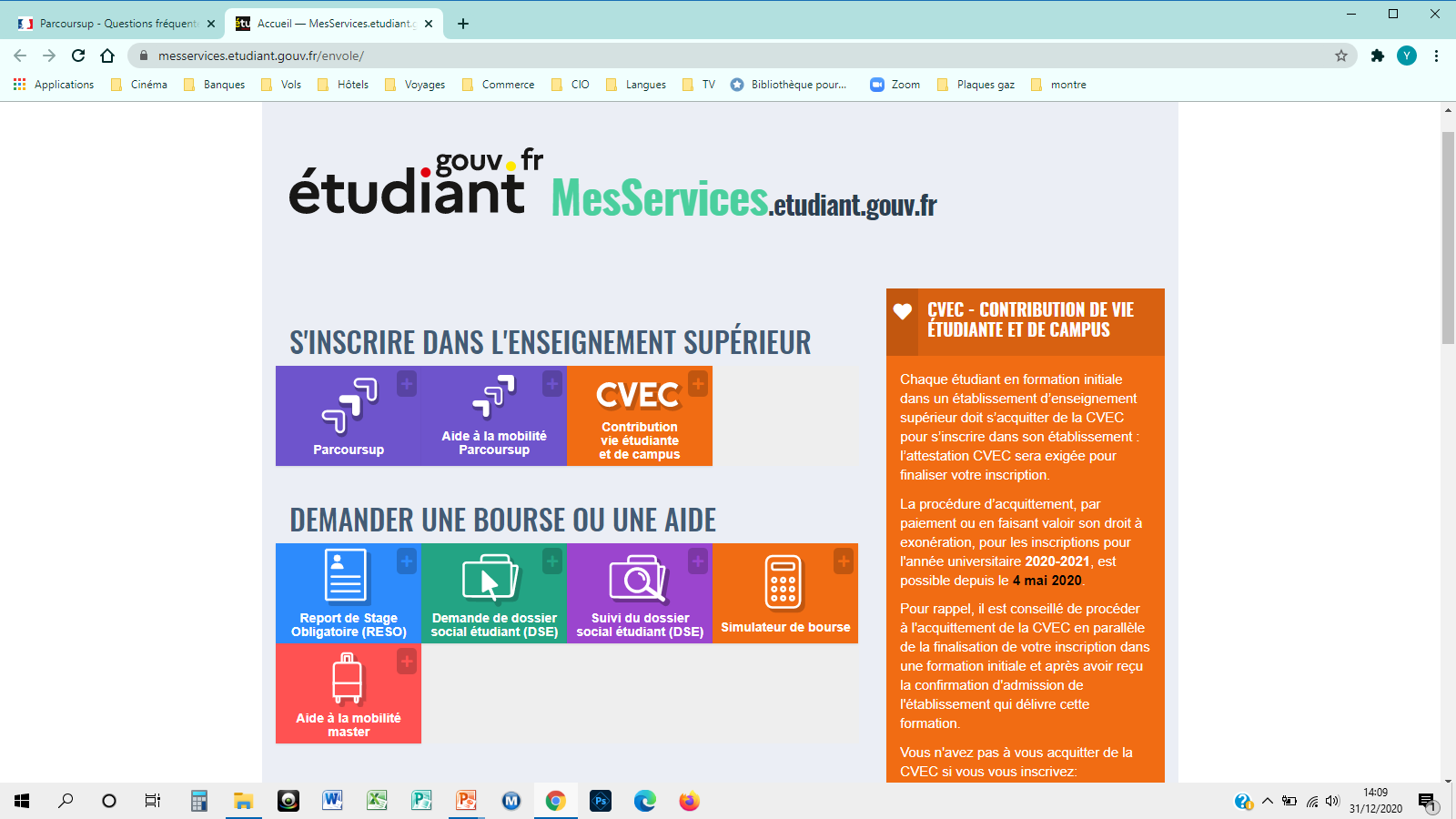 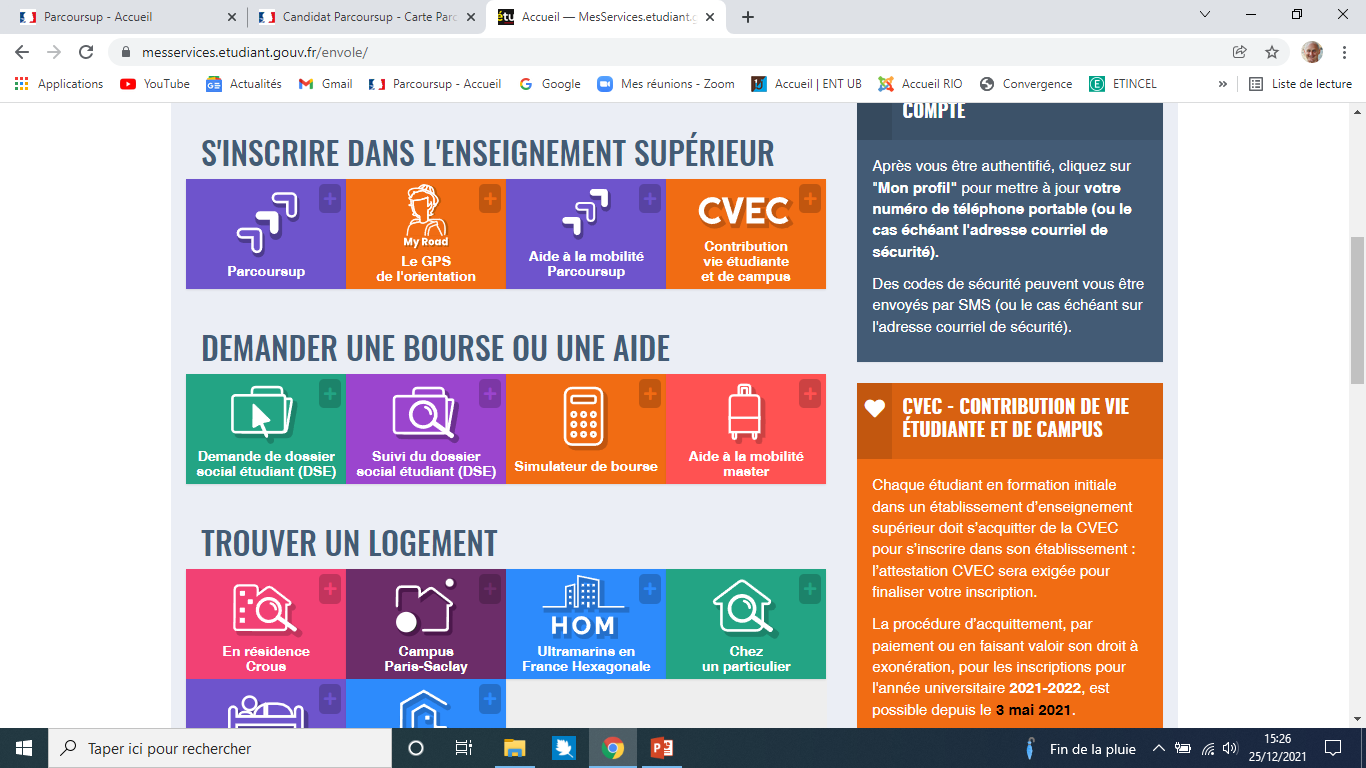 Penser à créer votre dossier de demande de bourses d’études 
https://simulateur.lescrous.fr/
Et de demande de logement
LES DATES A NE PAS MANQUER:


20 JANVIER: Inscription et création du dossier de Parcoursup. Début de la phase de vœux.

MARDI 29 MARS: Dernier jour pour établir la liste des vœux.

JEUDI 7 AVRIL: Dernier jour pour finaliser le dossier.
Pour rester informé et poser vos questions tout au long de la procédure:
@Parcoursup_info sur Twitter ou 
@Parcoursupinfo sur Facebook
.
Pour vous aider, tirez profit de toutes les rencontres 
que vous pouvez faire auprès des personnes ressources
Au lycée: 
Les psychologues de l’Education  (prendre RDV directement au lycée ou au CIO)
Les enseignants, en particulier les professeurs principaux.
Sur les différents « salons » et lors des journées
 « portes ouvertes » des établissements
Au Centre d’Information et d’Orientation:
Allée Laroumagne 33400 Talence Tel: 05.56.80.40.57
Ouvert du lundi au vendredi de 9h à 17h sur RDV
et pendant les vacances scolaires
Pour suivre l’actualité de Parcoursup et recevoir des conseils
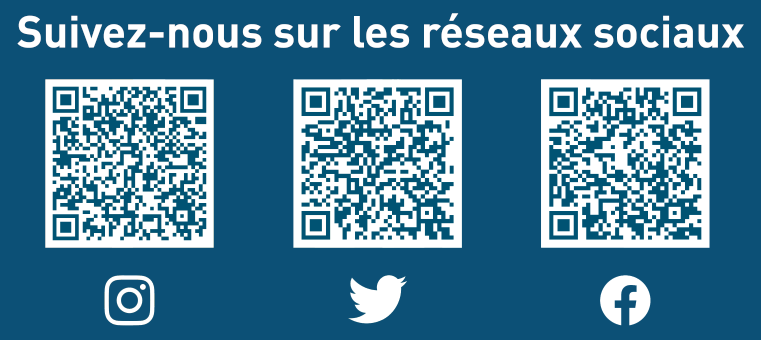 10/01/2022
33